Programma integrato di insegnamento
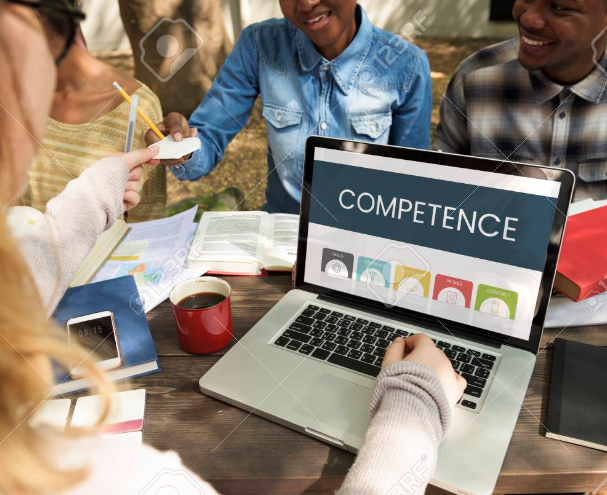 Marketing Relazionale Metodologie e tecniche per l’impresa digitale
Organizzazione degli insegnamenti
- Lezioni frontali
- Incontri con le imprese
 Partecipazione di ospiti dal mondo imprenditoriale
 Arricchimento dei temi sviluppati a lezione
- Attività pratiche
Workshop in aula 
Progetto finale extra aula
- Tutor (Marketing, MeTID): 
Giacomo Abbiati
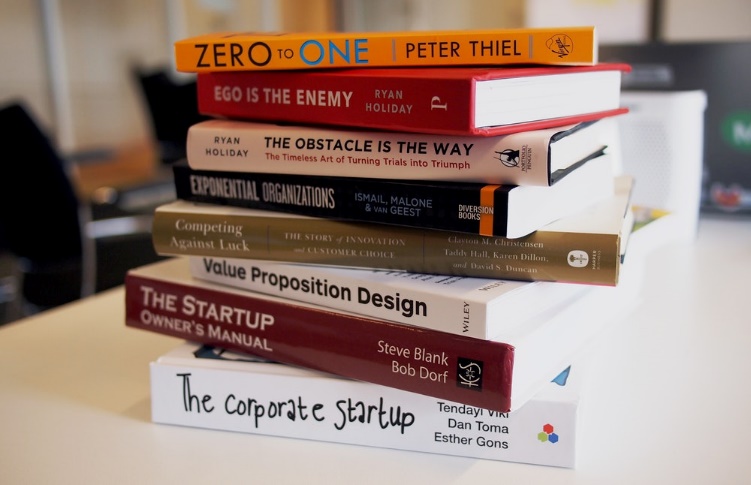 Learning by doing
Email: ldg.tutor@gmail.com
[Speaker Notes: MACCAGNI Elisa 
CERA Alessandro
VIRGILIO Mariagrazia
GIARDINO Salvatore]
Seminari: Incontri con le imprese
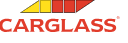 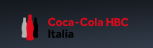 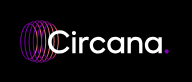 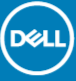 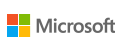 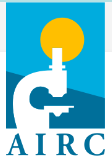 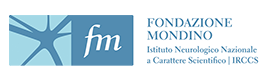 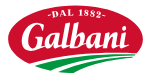 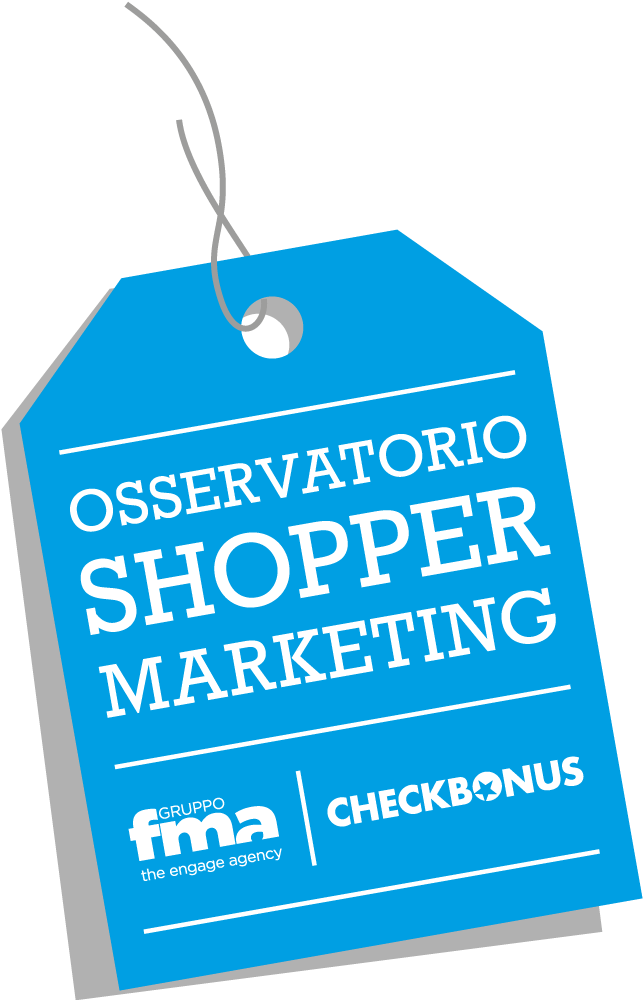 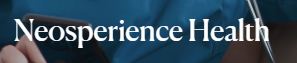 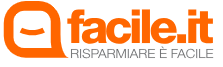 NB: Gli argomenti trattati nei seminari sono parte integrante degli insegnamenti a cui si riferiscono
Iniziative curriculari ed extra curricolari
https://megi.unipv.it/
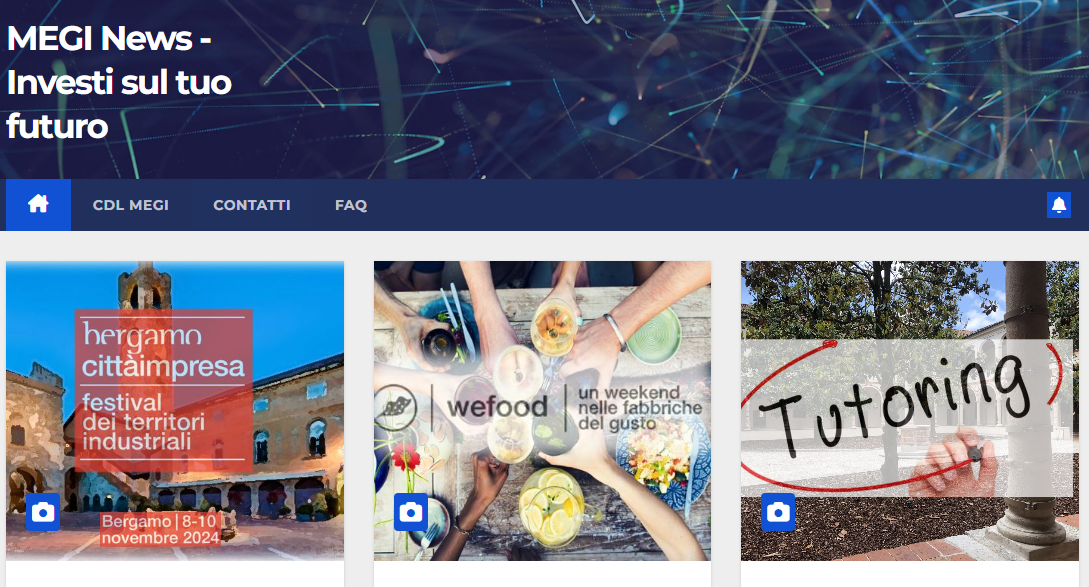 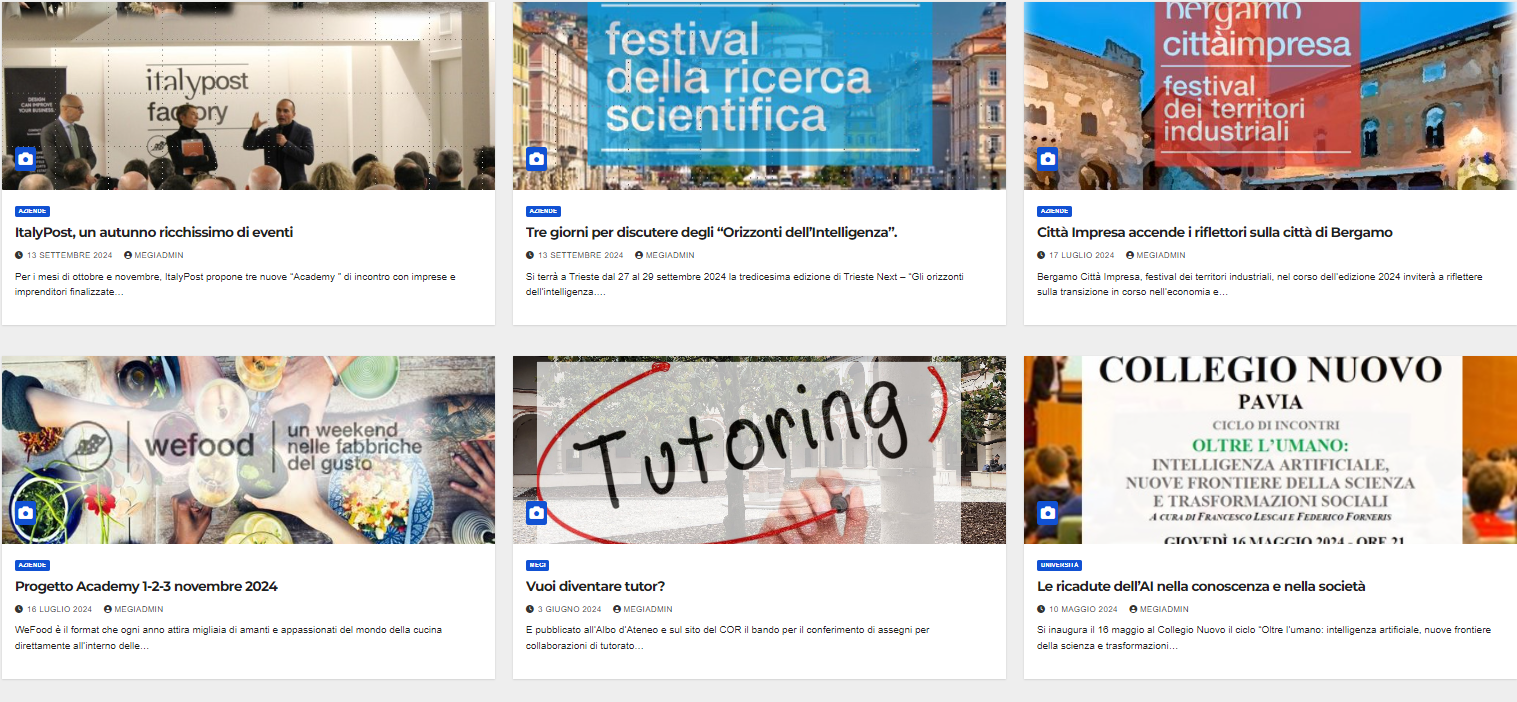 Attività pratiche in aula: Workshop
Dura 4 ore (in corrispondenza delle lezioni di Marketing e MeTID) 
2 ore di Seminario introduttivo tenuto da un ospite
Introduzione all’argomento 
Identificazione del problema
2 ore di attività in team
Sviluppo di una soluzione da parte dei gruppi
Produzione di un report e di una presentazione
Consegna a fine lavoro
Presentazione in aula del risultato (teams estratti a sorte)
 Valutazione del lavoro svolto
Workshop - Competenze che si possono acquisire
Lavoro in team
Manualità su alcuni strumenti
Pianificare un progetto
Gestione del tempo
Costruire un report
Presentare in pubblico
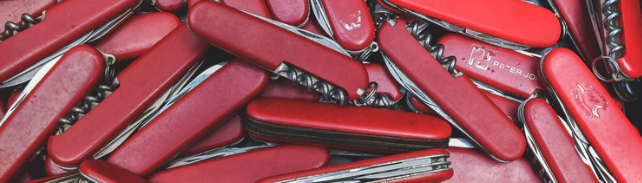 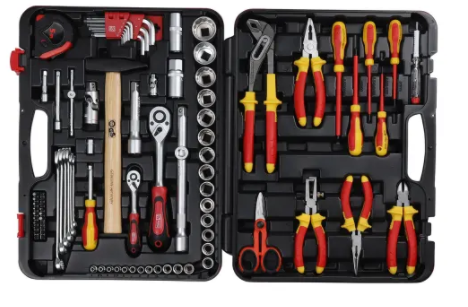 Workshop : «Role playing»
Ruoli
Decision makers (i docenti e ospiti): sottopongono un problema
Proponenti (voi):sviluppano una soluzione al problema
Obiettivo
Convincere i decision makers che l’idea-soluzione è sostenibile e realizzabile
Risultati attesi
In relazione dell’attività pratica
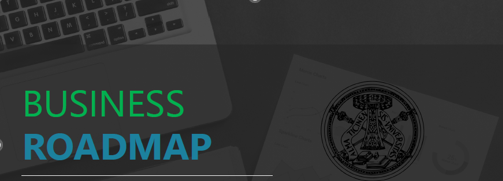 [Speaker Notes: Per organizzare i workshop dobbiamo  sapere in anticipo chi intende aderire, quindi:
 Richiediamo un’adesione formale (mail ai tutor:  …)
L’adesione implica l’impegno a partecipare con continuità
I team vengono formati dai tutor (su indicazione dei docenti) e varieranno nel corso del semestre 
Ciascun team sceglie il leader]
I Criteri  di valutazione
Descrizione dell’organizzazione del team
Qualità del report (redazione, contenuti,…)
Presentazione della proposta: slides e speaker
Consistenza con l’audience indirizzata
Contenuti
Stile, grafica e creatività
Atteggiamento ed energia
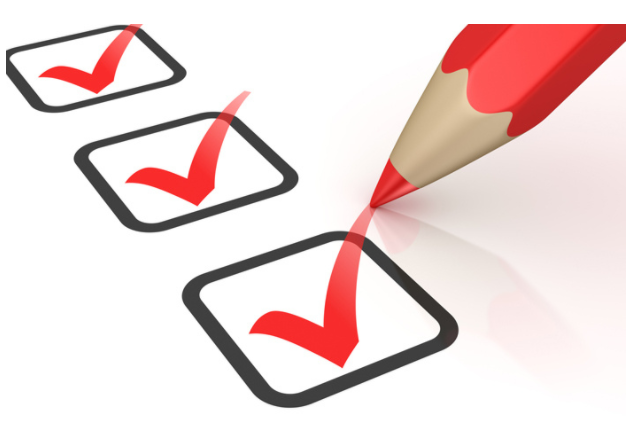 NB
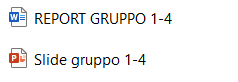 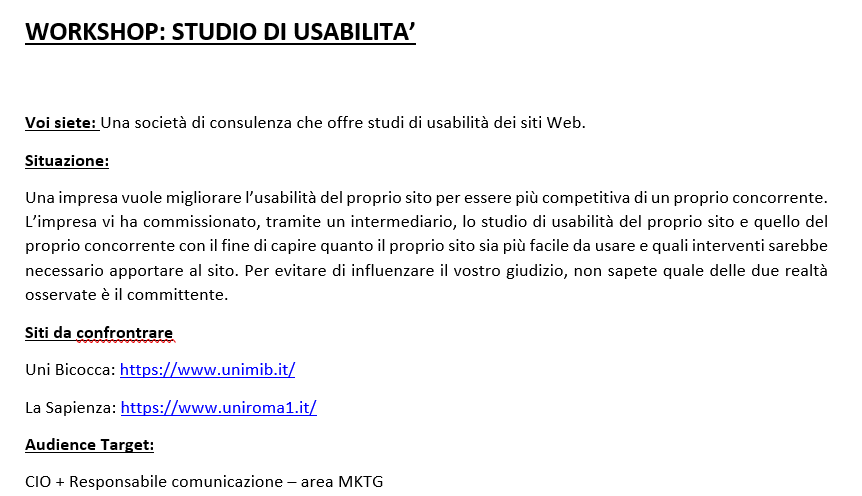 Riassumendo
La partecipazione al WS è facoltativa
Tenere in conto che nei giorni di WS è necessario disporre di 4 ore  (in corrispondenza delle lezioni di Marketing e MeTID)
Il programma proposto richiede di:
 Avere l’obiettivo di sviluppare competenze  e non solo di passare l’esame
 Voglia di mettersi in gioco
 Voglia di investire su se stessi
A chi partecipa a 4 workshop su 5…
Sarà attribuito un bonus …
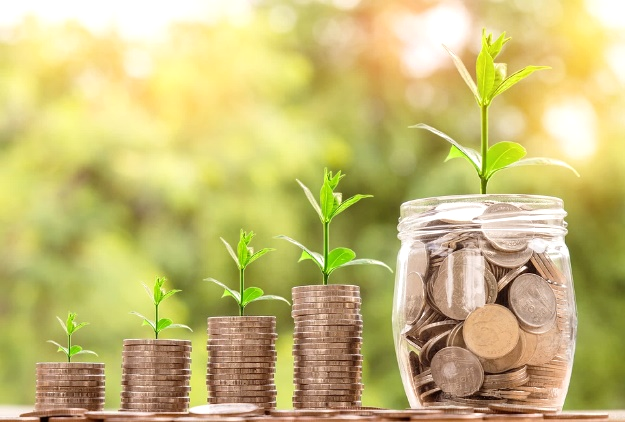 NB: Gli argomenti trattati nei worshop sono parte integrante degli insegnamenti coinvolti
Calendario  dei Seminari e dei Workshops
Le date dei seminari e dei workshop saranno comunicate nel corso delle lezioni 

Marketing Relazionale: piattaforma e-learning (KIRO)

Metodologie e tecniche per l’impresa digitale: Website https://mtcs.unipv.it/
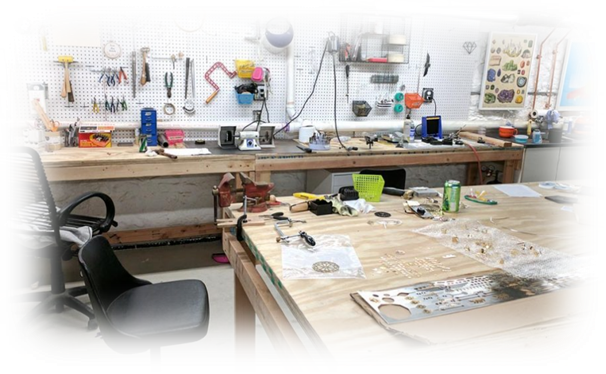 Progetto finale extra-aula
Il progetto finale ha l’obiettivo di sviluppare la vostra capacità di lettura trasversale degli argomenti proposti nei diversi insegnamenti
E’ un progetto che dovrete definire e gestire in completa autonomia con il supporto del tutor.
Consolidare i soft skill sperimentati durante i workshop in aula
Consolidare i rapporti tra voi studenti e migliorare la capacità di organizzare un lavoro in team, essenziale anche per il secondo semestre.
Progetto finale extra-aula
L’argomento oggetto del progetto finale sarà presentato in ottobre.
La partecipazione è facoltativa
 essendo extra aula, verrà riconosciuto un bonus in punti esame (da 0 a 3) 
Il bonus sarà assegnato per ciascun insegnamento, solo se il voto è sufficiente.
La presentazione del lavoro si svolgerà nella giornata del 18 dicembre.  Tutti i componenti del gruppo dovranno essere in aula.
La parola al TUTOR…
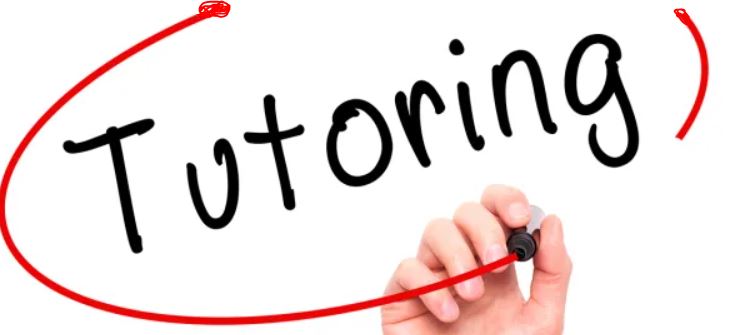 Giacomo Abbiati
Per comunicare con i tutor di entrambi gli insegnamenti utilizzare questo indirizzo e-mail
ldg.tutor@gmail.com
Flash Workshop
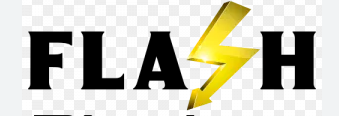 Attività in aula simile al Workshop
 
A sorpresa

Tempo a disposizione: 45’ minuti
[Speaker Notes: Attività in aula simile al Workshop 
Svolto in gruppo, su un tema indicato 
Output: slide powerpoint
Presentazione dei risultati in aula
A sorpresa
Non è definito da un calendario
L’argomento viene indicato durante la lezione (MeTID o MR)
Tempo a disposizione: 30 minuti
Formazione dei gruppi (ogni gruppo max 4studenti di cui uno dotato di PC con porta HDMI)
Svolgimento del tema
Presentazione all’aula]
Workshop
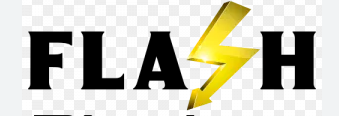 Cosa fare 
 Formare i gruppi
Svolgimento del tema
Preparare una slide Powerpoint (indicare i componenti del gruppo)
Cosa valutare
A che stadio di sviluppo si trovano (maturità)?
Quali applicazioni sono/sarebbero possibili?
A che tipo di aziende potrebbe interessare?

Alla fine della lezione  inviare l’elaborato a ldg.tutor@gmail.com
Proviamo subito…
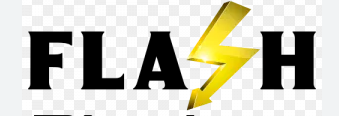 Flash workshop di oggi: 

TEMA
Identificare e scegliere una tecnologia applicabile alla relazione con i clienti